§2.4   Graph Analysis
x-t   graph
v-t   graph
a-t   graph
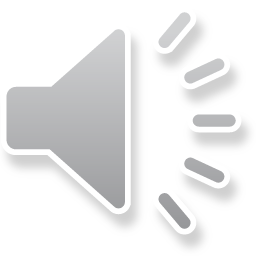 x-t graph
slope
x
x
x
x
静止
k > 0
匀速直线
xi
t1
k < 0
slope
O
O
O
O
t
t
t
t
a > 0
a < 0
匀变速直线
变速直线
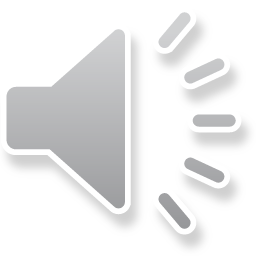 v-t graph
slope
a增大的加速
匀速直线
v
v
v
v
v
v
k > 0
slope
k < 0
匀变速直线
vi
t1
O
O
O
O
O
O
a减小的加速
t
t
t
t
t
t
a增大的减速
a减小的减速
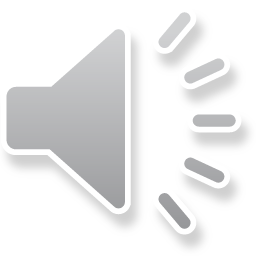 v-t graph
a增大的加速
匀速直线
v
v
v
v
v
v
x > 0
slope
O
x < 0
t
O
O
O
O
O
a减小的加速
t
t
t
t
t
a增大的减速
a减小的减速
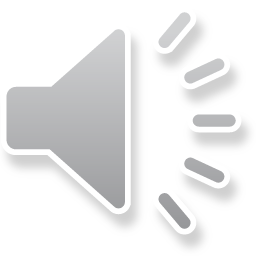 a-t graph
正向匀减速
正向匀加速
a
a
a
a
t
t
△v < 0
△v > 0
O
O
t
t
t
t
反向匀加速
v > 0
v > 0
v < 0
v < 0
O
O
t
t
反向匀减速
△v < 0
△v > 0
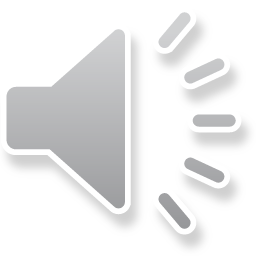 例1.  如图所示中的(1)、(2)分别是质点运动的x-t图象和v-t图象，试说明：在AB、BC、CD、DE四个阶段分别表示什么运动？
x
v
t4
t4
t1
t2
t1
t2
O
O
t
t
B
B
C
C
AB段：正向匀速；
AB段：正向匀加速；
xi
vi
A
A
D
D
BC段：静止；
BC段：正向匀速；
t3
t3
CD段：反向匀速；
CD段：正向匀减速；
E
E
DE段：反向匀速
DE段：反向匀加速
(1)
(2)
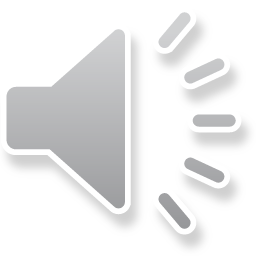 例2.  若一质点从t = 0开始由原点出发沿直线运动，其v-t图象如图所示，则该质点（     ）
A． t = 1 s时离原点最远
B． t = 2 s时离原点最远
C． t = 3 s时回到原点
D． t = 4 s时回到原点
BD
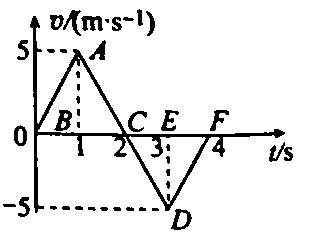 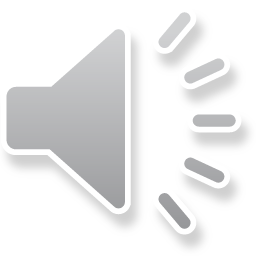 例3.  A、B两物体同时由同一地点向同一方向做直线运动，其v-t图象如图所示，以下说法正确的是（     ）
A． B比A运动的快
B． 在20 s末B追上A
C． A的平均速度大于B的       的平均速度
D． B追上A时距出发点       200 m远
D
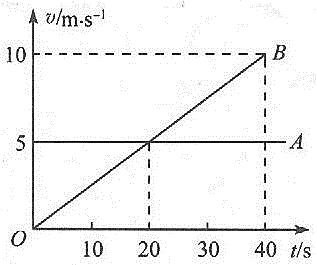 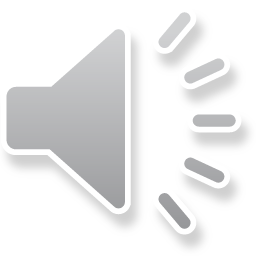